Pittsburgh,
123 Alpha Drive
Pennsylvania
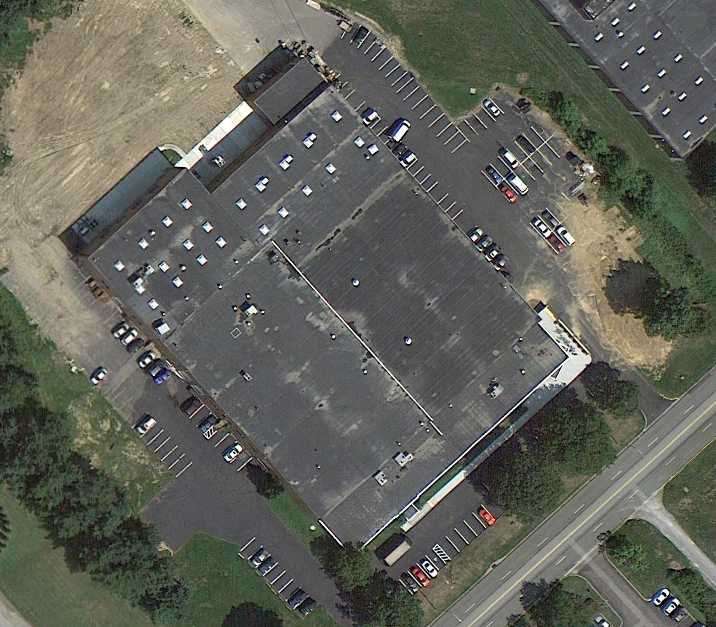 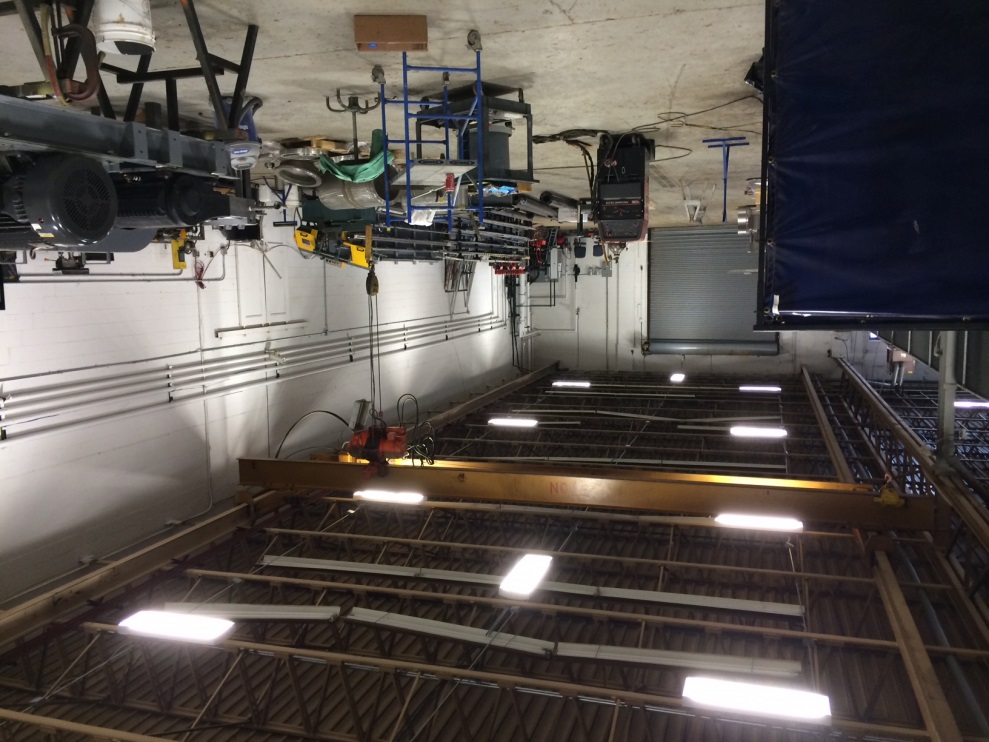 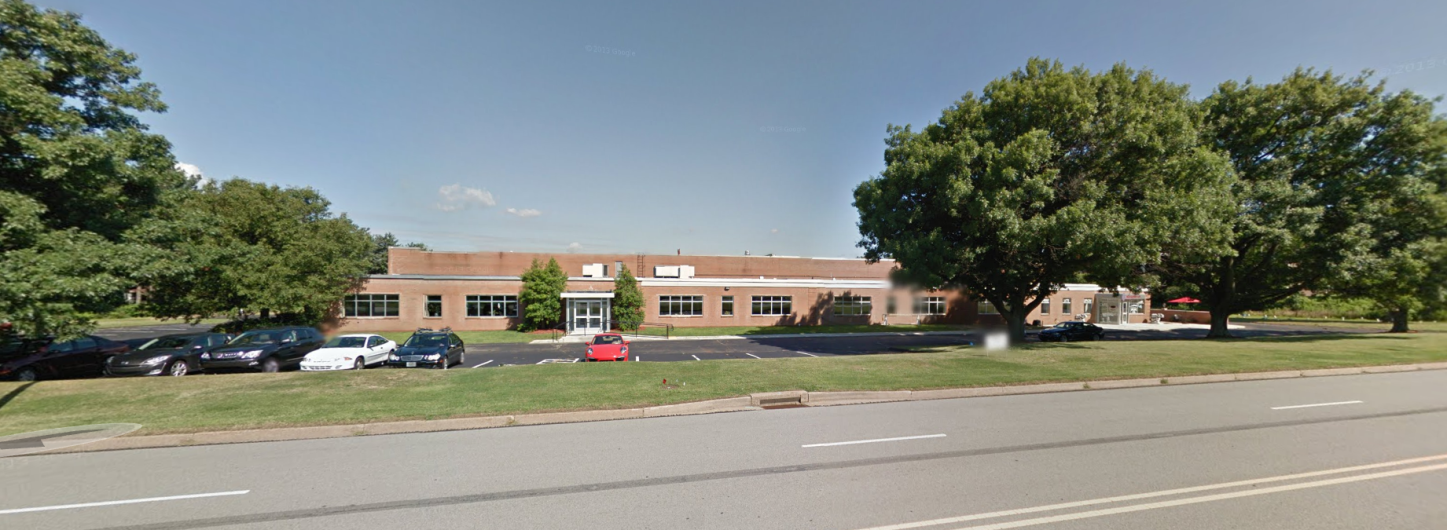 https://www.google.com/maps/place/150+Gamma+Dr/@40.4997521,-79.8681269,18z/data=!4m2!3m1!1s0x8834ecdbc348bd5f:0xd10a14f6b42509a0
Alexander Radkoff
Mechanical Option | Spring 2014
Advisor: Dr. Stephen Treado
Background
Pittsburgh,
123 Alpha Drive
Pennsylvania
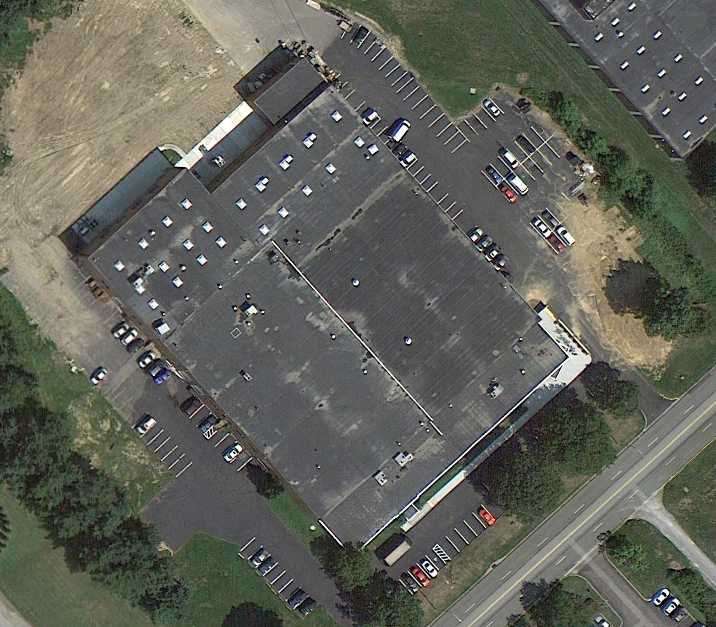 Location: Pittsburgh, Pennsylvania

Building Use:  
Warehouse Storage
Laboratory Space
Offices

Footprint:  74,900 square feet

Ceiling Height:  
Offices: 9’
Warehouse: 22’ 6”

Renovated: 2012
Introduction
Existing Mechanical System
Variable Refrigerant Flow System
Cost Analysis
Emissions Analysis
Acoustical Design
Conclusion
Mechanical Option | Spring 2014
Alexander Radkoff
https://www.google.com/maps/place/150+Gamma+Dr/@40.4997521,-79.8681269,18z/data=!4m2!3m1!1s0x8834ecdbc348bd5f:0xd10a14f6b42509a0
Advisor: Dr. Stephen Treado
Design Conditions
Pittsburgh,
123 Alpha Drive
Pennsylvania
Outdoor Design Conditions
Indoor Design Conditions
Introduction
Existing Mechanical System
Variable Refrigerant Flow System
Cost Analysis
Emissions Analysis
Acoustical Design
Conclusion
Mechanical Option | Spring 2014
Alexander Radkoff
Advisor: Dr. Stephen Treado
Existing Mechanical System
Pittsburgh,
123 Alpha Drive
Pennsylvania
Office/Lab Space
Warehouse and Storage
Introduction
Primarily electric resistance heat

8 air handling units (AHUs)

Makeup air handling unit
6 single zone CAV rooftop units (RTUs)

CO2 preheat conditioning option available

CO2 radiant floor cooling and heating
Existing Mechanical System
Variable Refrigerant Flow System
Cost Analysis
Emissions Analysis
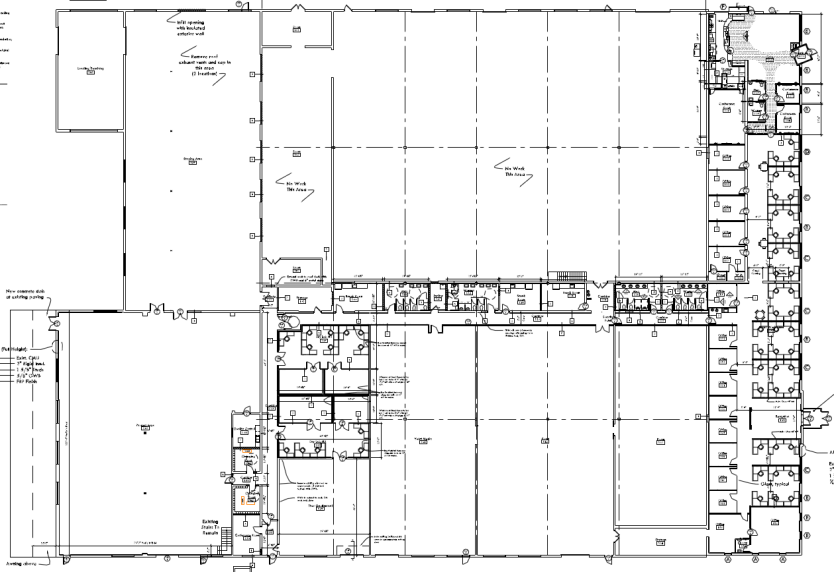 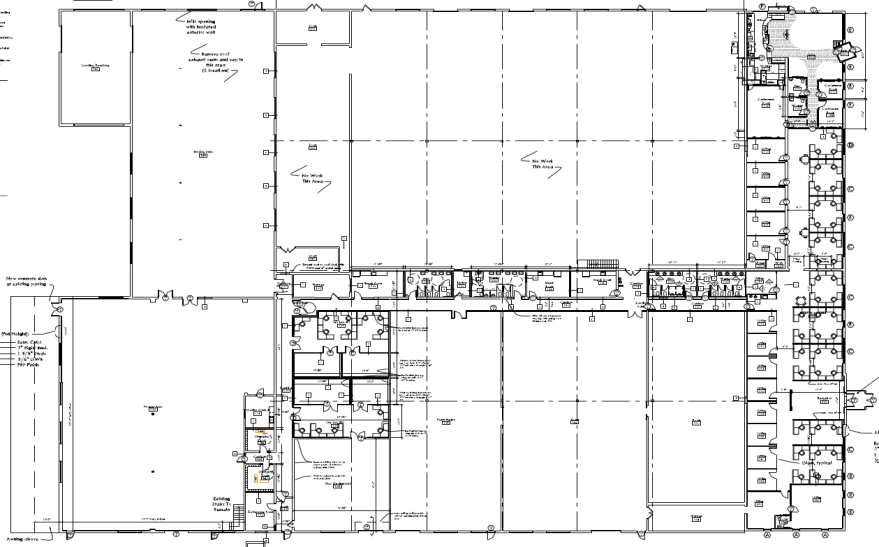 Acoustical Design
Conclusion
Mechanical Option | Spring 2014
Alexander Radkoff
Advisor: Dr. Stephen Treado
Monthly Cooling Load Figure
Annual Load Simulation
Pittsburgh,
123 Alpha Drive
Pennsylvania
Introduction
Existing Mechanical System
Variable Refrigerant Flow System
Cost Analysis
Emissions Analysis
Acoustical Design
Conclusion
Mechanical Option | Spring 2014
Alexander Radkoff
Advisor: Dr. Stephen Treado
Annual Load Simulation
Pittsburgh,
123 Alpha Drive
Pennsylvania
Annual Energy Consumption By Use

HVAC: 

Lighting:

Electrical Equipment: 

Total Annual Energy Consumption:
Introduction
Existing Mechanical System
595,045 kWh
Variable Refrigerant Flow System
2,657,011 kWh
Cost Analysis
3,252,057 kWh
Emissions Analysis
Acoustical Design
Conclusion
6,5041,143 kWh
Mechanical Option | Spring 2014
Alexander Radkoff
Advisor: Dr. Stephen Treado
Energy Cost and Consumption
Pittsburgh,
123 Alpha Drive
Pennsylvania
Annual Cost per Unit Floor Area

HVAC:

Lighting:

Electrical Equipment: 

Total Annual Energy Cost:
Introduction
Existing Mechanical System
$0.96/ft2
Variable Refrigerant Flow System
$2.04/ft2
Cost Analysis
$1.89/ft2
Emissions Analysis
Acoustical Design
$366,744
Conclusion
Mechanical Option | Spring 2014
Alexander Radkoff
Advisor: Dr. Stephen Treado
Pittsburgh,
Variable Refrigerant Flow System
123 Alpha Drive
Pennsylvania
Advantages
System Components
Introduction
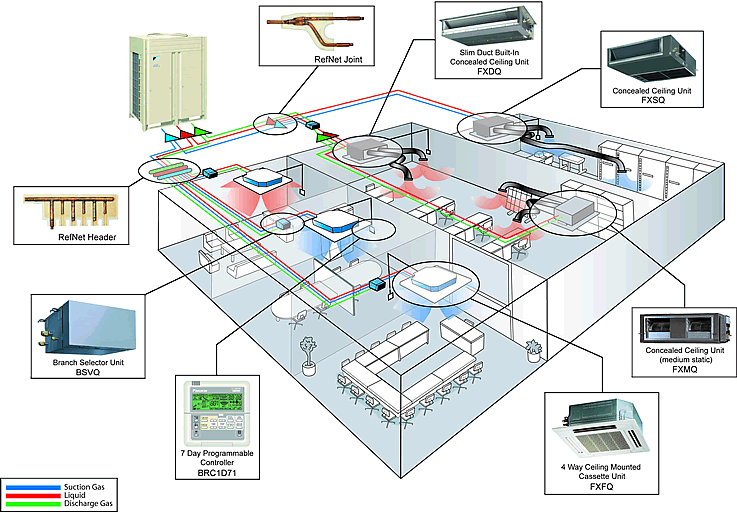 Lower energy costs 

Lower CO2e emissions

Simultaneous heating and cooling

Precise and occupant control capabilities
Outdoor/Indoor Condensing Unit

3 pipe system (suction, liquid, discharge gas)

Mode Change Unit (MCU)

2 pipe system from MCU to fan coil unit

Indoor fan coil units
Existing Mechanical System
Variable Refrigerant Flow System
Cost Analysis
Emissions Analysis
Acoustical Design
Disadvantages
Conclusion
Expensive first costs

Requires DOAS system
Mechanical Option | Spring 2014
Alexander Radkoff
Advisor: Dr. Stephen Treado
http://y.asi.ph/note/commissioning-daikin-vrv-systems/
VRF System Layout
Pittsburgh,
123 Alpha Drive
Pennsylvania
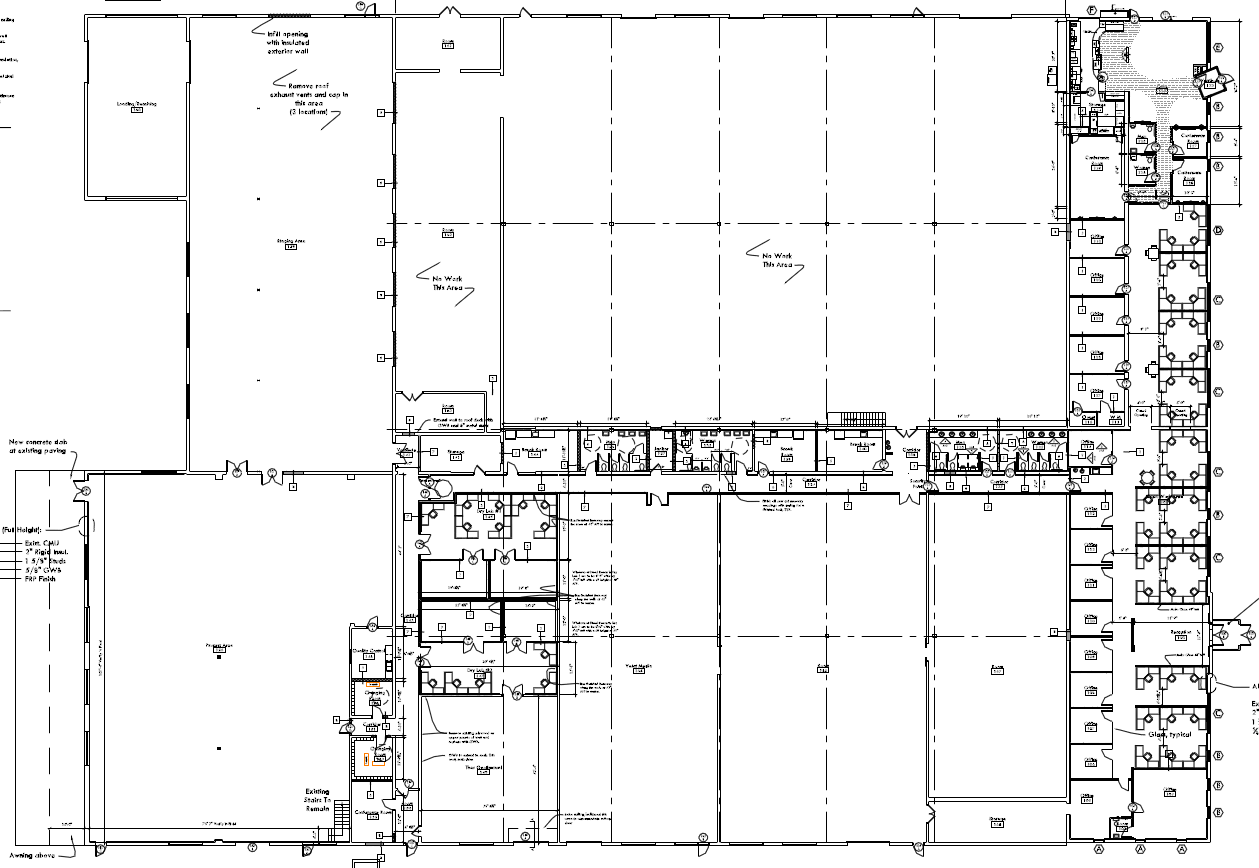 Introduction
Key
System Layout Restrictions
Existing Mechanical System
VRF System 1
Piping Length – 656 feet maximum

External Static Pressure – 1” maximum

Condensing Unit Elevation – 360 feet 					        maximum
Variable Refrigerant Flow System
Cost Analysis
VRF System 2
Emissions Analysis
VRF System 3
Acoustical Design
Conclusion
Mechanical Option | Spring 2014
Alexander Radkoff
Advisor: Dr. Stephen Treado
Condensing Unit Quantity
Pittsburgh,
123 Alpha Drive
Pennsylvania
Introduction
Samsung DVM S Series Condensing Unit Requirements
Existing Mechanical System
Variable Refrigerant Flow System
Cost Analysis
Emissions Analysis
Acoustical Design
Conclusion
Mechanical Option | Spring 2014
Alexander Radkoff
Advisor: Dr. Stephen Treado
Indoor Fan Coil Unit Selection
Pittsburgh,
123 Alpha Drive
Pennsylvania
1-Way Cassette Terminal Unit

Located at edges of room ceiling

Diffuses in one direction

4-Way Cassette Terminal Unit

Located in central area of ceiling

Distributes air in four directions

High Static Pressure Duct Unit

Up to .99 in wg. external static pressure

Can condition multiple spaces at a time
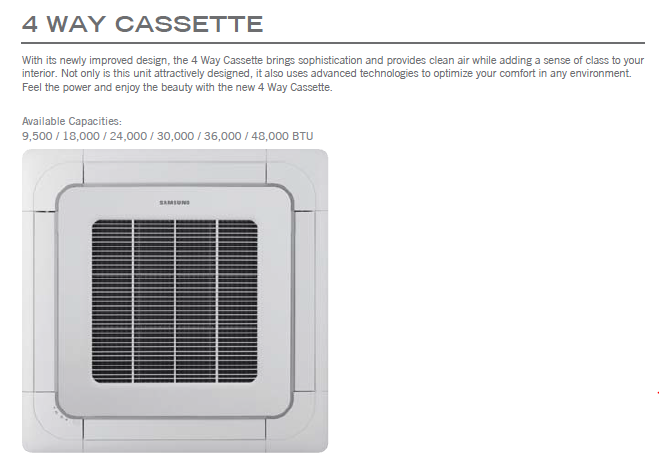 Introduction
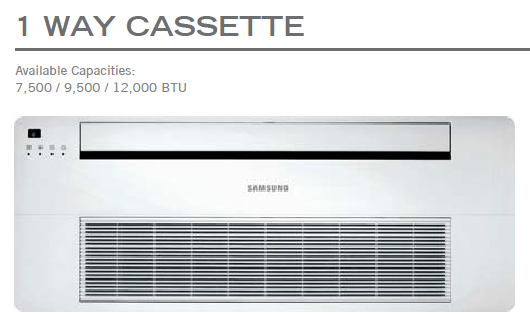 Existing Mechanical System
Variable Refrigerant Flow System
4 Way Cassette Terminal Unit
1 Way Cassette Terminal Unit
Cost Analysis
Source: Samsung DVM S Series Catalog
Source: Samsung DVM S Series Catalog
Emissions Analysis
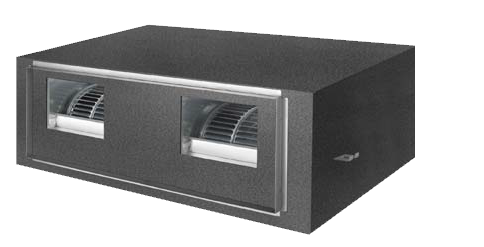 Acoustical Design
Conclusion
Mechanical Option | Spring 2014
Alexander Radkoff
High Static Pressure (HSP) Duct Unit
Advisor: Dr. Stephen Treado
Source: Samsung DVM S Series Catalog
VRF System Selection
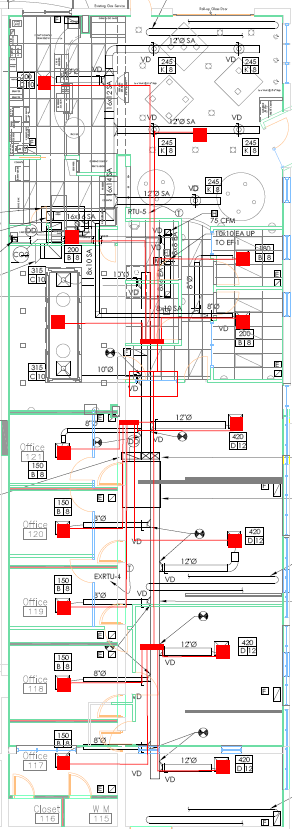 Pittsburgh,
123 Alpha Drive
Pennsylvania
VRF System 1

12 ton Outdoor Condensing Unit (1)
Introduction
Existing Mechanical System
Variable Refrigerant Flow System
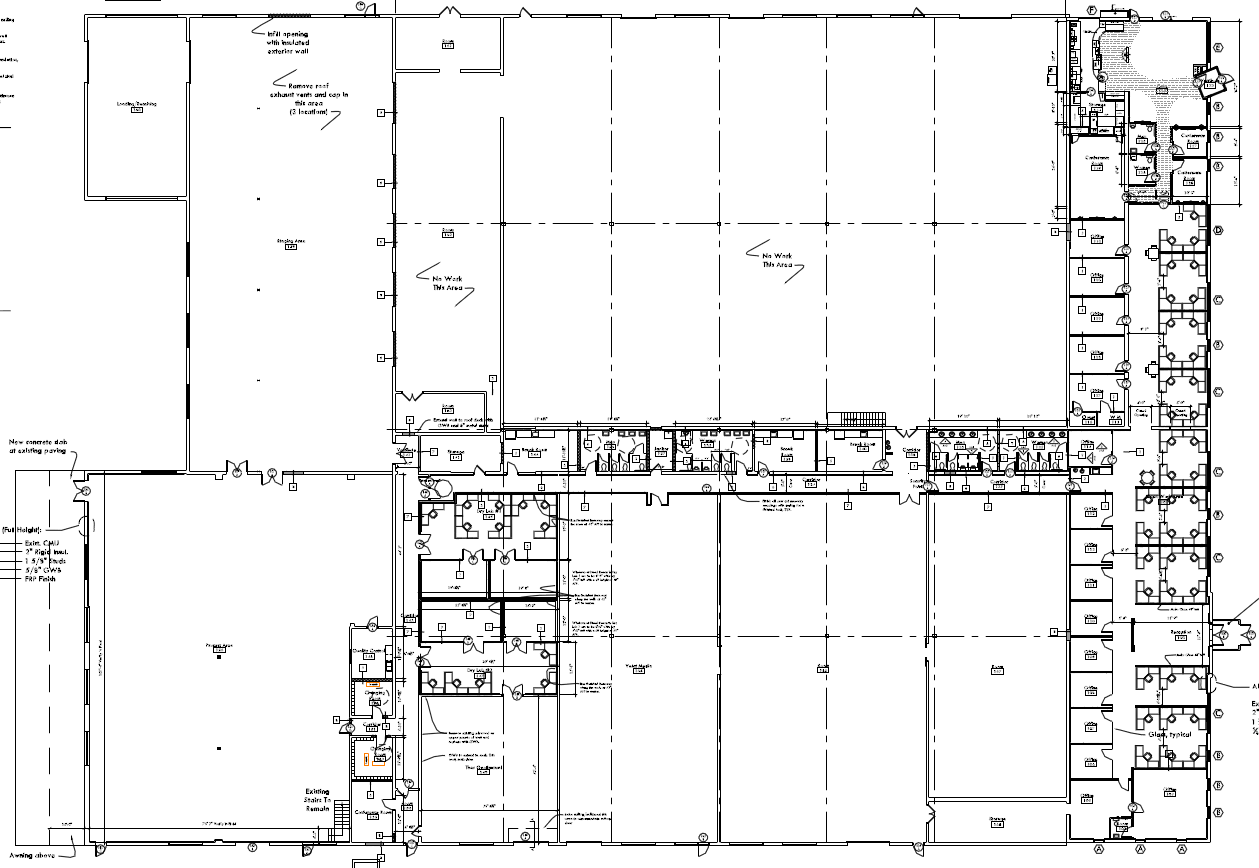 CU-1
Cost Analysis
Mode Change Units (3)
Emissions Analysis
Acoustical Design
4 Way Cassette FCU (6)

1 Way Cassette FCU (9)
Conclusion
Mechanical Option | Spring 2014
Alexander Radkoff
Advisor: Dr. Stephen Treado
VRF System Selection
Pittsburgh,
123 Alpha Drive
Pennsylvania
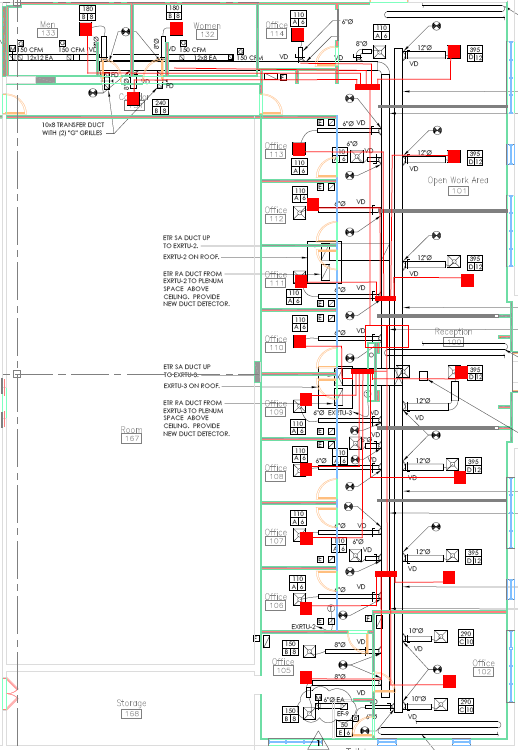 VRF System 2

6 ton Outdoor Condensing Unit (1)
10 ton Outdoor Condensing Unit (1)
Introduction
Existing Mechanical System
Variable Refrigerant Flow System
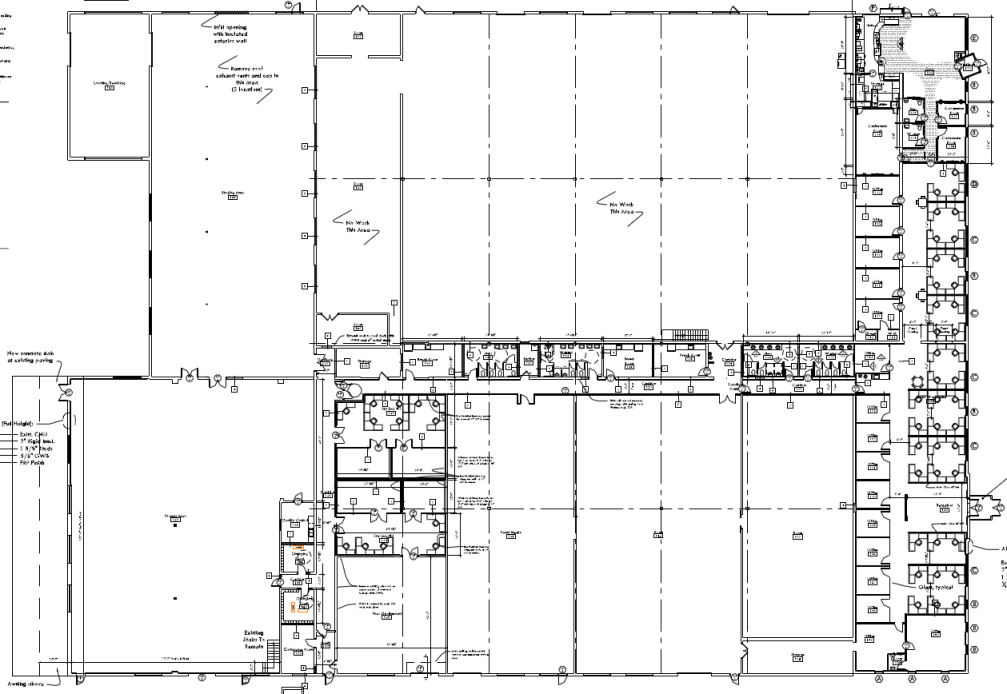 Cost Analysis
Mode Change Units (4)
Emissions Analysis
Acoustical Design
4 Way Cassette FCU (12)

1 Way Cassette FCU (7)
Conclusion
Mechanical Option | Spring 2014
Alexander Radkoff
Advisor: Dr. Stephen Treado
VRF System Selection
Pittsburgh,
123 Alpha Drive
Pennsylvania
VRF System 3

6 ton Outdoor Condensing Unit (1)
10 ton Outdoor Condensing Unit (1)
Introduction
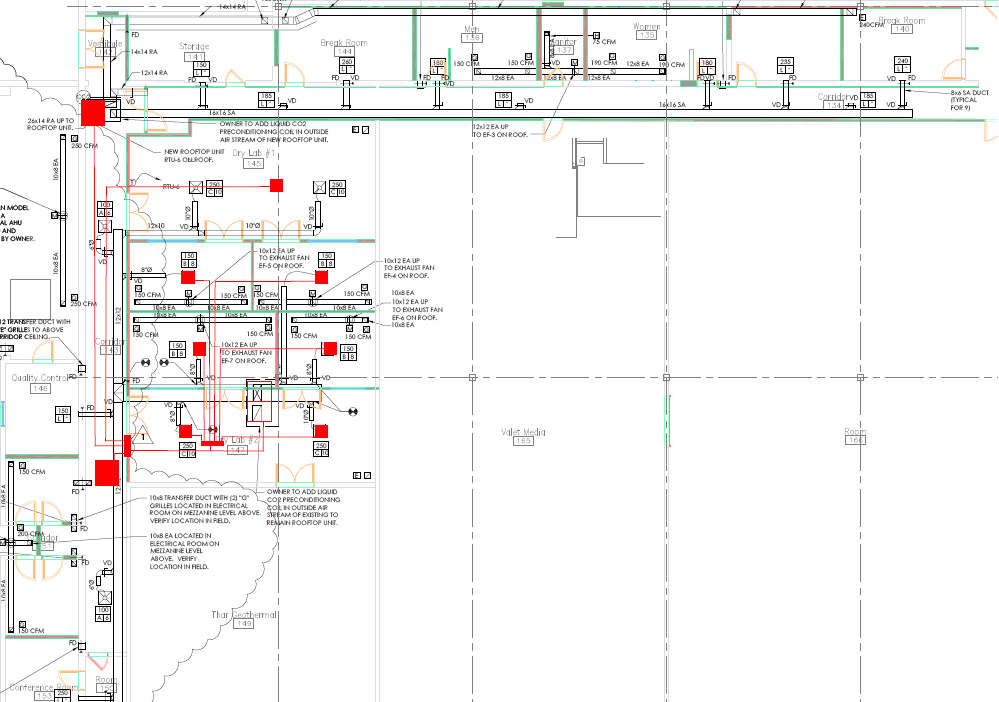 Existing Mechanical System
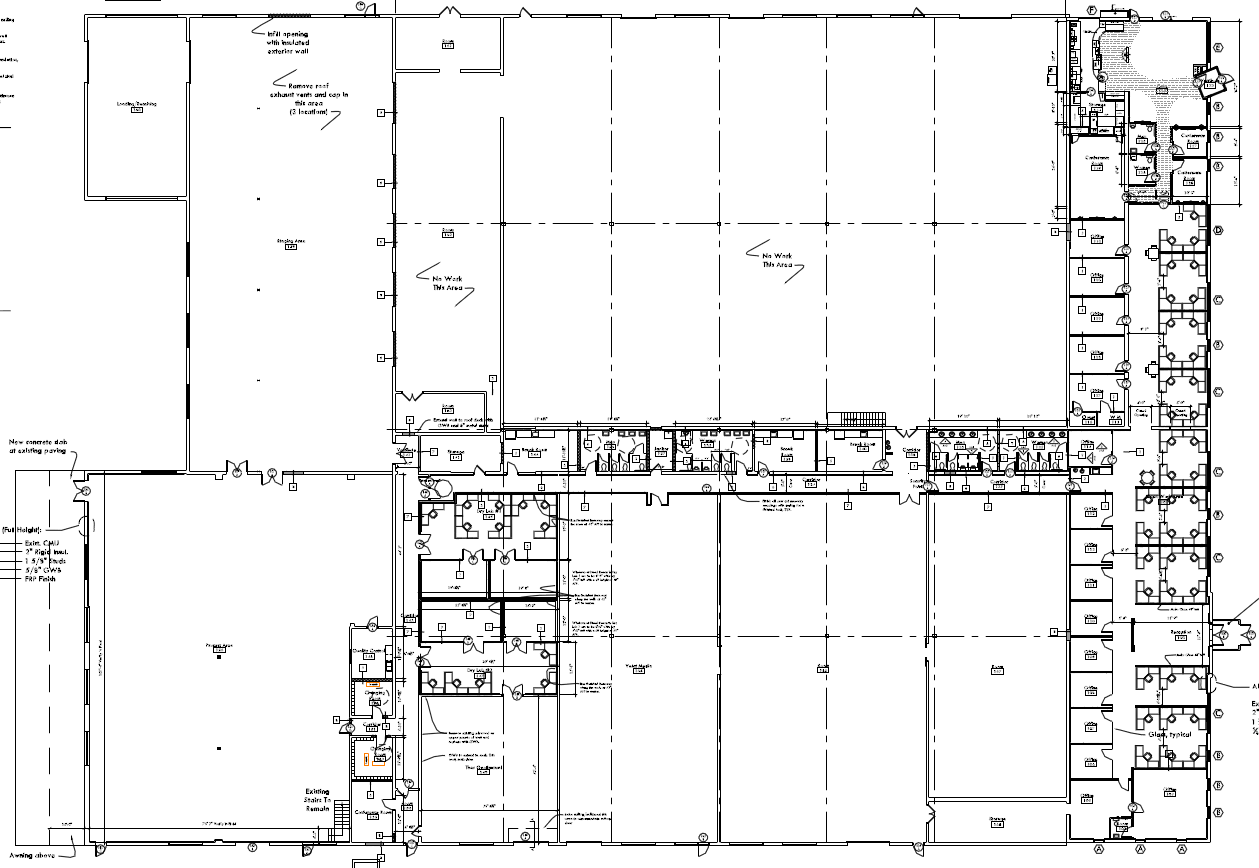 Variable Refrigerant Flow System
Cost Analysis
Mode Change Units (3)
Emissions Analysis
Acoustical Design
4 Way Cassette FCU (3)

1 Way Cassette FCU (4)

High Static Pressure Unit (2)
Conclusion
Mechanical Option | Spring 2014
Alexander Radkoff
Advisor: Dr. Stephen Treado
Dedicated Outside Air System
Pittsburgh,
123 Alpha Drive
Pennsylvania
Semco FV-2000 Fresh Air Preconditioner

3 Angstrom Total Energy Wheel

Parallel system to VRF system

Manages humidification and de-humidification
Design Conditions: Cooling Season
Introduction
Existing Mechanical System
Outdoor Airstream
Supply Airstream
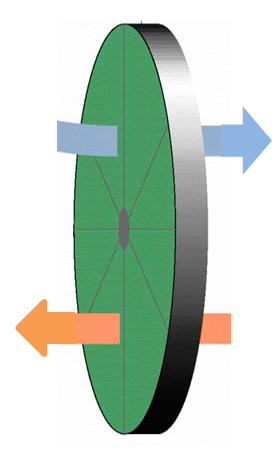 Dry Bulb (°F) : 	80.2
Wet Bulb (°F): 	65.7
Enthalpy (BTU/lb):    30.5
Airflow (CFM):         1,250
Variable Refrigerant Flow System
Dry Bulb (°F) : 	95.0
Wet Bulb (°F): 	75.0
Enthalpy (BTU/lb):    38.4
Cost Analysis
Emissions Analysis
Acoustical Design
Exhaust Airstream
Return Airstream
Dry Bulb (°F) : 	75.0
Wet Bulb (°F): 	62.0
Enthalpy (BTU/lb):    27.8
Airflow (CFM):         1,175
Dry Bulb (°F) : 	90.8
Wet Bulb (°F): 	72.5
Enthalpy (BTU/lb):    36.1
Conclusion
Mechanical Option | Spring 2014
Alexander Radkoff
Advisor: Dr. Stephen Treado
Source: Semco FV 2000 Catalog
Dedicated Outside Air System
Pittsburgh,
123 Alpha Drive
Pennsylvania
Design Conditions: Cooling Season
Introduction
Efficiency and Static Pressure Loss
Existing Mechanical System
Outdoor Airstream
Supply Airstream
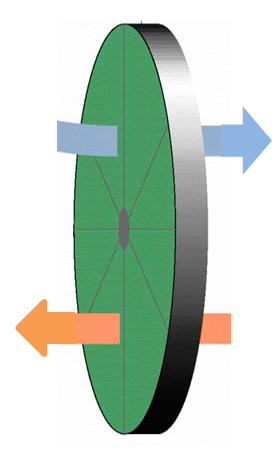 Sensible Supply Efficiency:  74%
 
Latent Supply Efficiency:      74%
	
Supply Air Pressure Loss:    .36

Exhaust Air Pressure Loss:  .33
Dry Bulb (°F) : 	80.2
Wet Bulb (°F): 	65.7
Enthalpy (BTU/lb):    30.5
Airflow (CFM):         1,250
Variable Refrigerant Flow System
Dry Bulb (°F) : 	95.0
Wet Bulb (°F): 	75.0
Enthalpy (BTU/lb):    38.4
Cost Analysis
Emissions Analysis
Acoustical Design
Exhaust Airstream
Return Airstream
Dry Bulb (°F) : 	75.0
Wet Bulb (°F): 	62.0
Enthalpy (BTU/lb):    27.8
Airflow (CFM):         1,175
Dry Bulb (°F) : 	90.8
Wet Bulb (°F): 	72.5
Enthalpy (BTU/lb):    36.1
Conclusion
Mechanical Option | Spring 2014
Alexander Radkoff
Advisor: Dr. Stephen Treado
Controls
Pittsburgh,
123 Alpha Drive
Pennsylvania
BACnet Gateway Building Management System
Occupant Controls
Introduction
Existing Mechanical System
Can connect up to 256 indoor units/16 outdoor units

Weekly/Daily Scheduling

Temperature limitations

ERV operation mode and fan speed

Zone Management
MWR-WE10N Wired Remote Controller

Can control up to 16 indoor units and ERV

Operation mode

Temperature setting (limited by BACnet)

ERV operation and fan speed (limited by BACnet)
Variable Refrigerant Flow System
Cost Analysis
Emissions Analysis
Acoustical Design
Conclusion
Mechanical Option | Spring 2014
Alexander Radkoff
Advisor: Dr. Stephen Treado
Cost Analysis
Pittsburgh,
123 Alpha Drive
Pennsylvania
Introduction
Existing Mechanical System
Variable Refrigerant Flow System
Cost Analysis
Emissions Analysis
Acoustical Design
Conclusion
Mechanical Option | Spring 2014
Alexander Radkoff
Advisor: Dr. Stephen Treado
Cost Analysis
Pittsburgh,
123 Alpha Drive
Pennsylvania
Annual HVAC Cost Per Unit Area:

$0.71/ft2

Total Annual HVAC Energy Cost:

$9,001
Introduction
Existing Mechanical System
Variable Refrigerant Flow System
Cost Analysis
Emissions Analysis
Acoustical Design
Conclusion
Mechanical Option | Spring 2014
Alexander Radkoff
Advisor: Dr. Stephen Treado
Energy Consumption Comparison
Pittsburgh,
123 Alpha Drive
Pennsylvania
Original Design Annual HVAC Energy Consumption:

85,148 kWh

VRF System Annual HVAC Energy Consumption:

72,316 kWh

Difference:
12,832 kWh
Introduction
Existing Mechanical System
Variable Refrigerant Flow System
Cost Analysis
Emissions Analysis
Acoustical Design
Conclusion
Mechanical Option | Spring 2014
Alexander Radkoff
Advisor: Dr. Stephen Treado
Energy Cost Comparison
Pittsburgh,
123 Alpha Drive
Pennsylvania
Original Design Annual HVAC Energy Cost:

$16,416

VRF System Annual HVAC Energy Cost:

$9,001

Difference:
$7,415
Introduction
Existing Mechanical System
Variable Refrigerant Flow System
Cost Analysis
Emissions Analysis
Acoustical Design
Conclusion
Mechanical Option | Spring 2014
Alexander Radkoff
Advisor: Dr. Stephen Treado
Mechanical First Costs Comparison
Pittsburgh,
123 Alpha Drive
Pennsylvania
Original HVAC vs. VRF System First Costs
Introduction
Materials Difference:                    +118% 


Labor Difference:                          -74%


Total First Cost Difference:         +51.8%
Existing Mechanical System
Variable Refrigerant Flow System
Cost Analysis
Emissions Analysis
Acoustical Design
Conclusion
Mechanical Option | Spring 2014
Alexander Radkoff
Advisor: Dr. Stephen Treado
Payback Period
Pittsburgh,
123 Alpha Drive
Pennsylvania
Equation

FCO + (AECO * X) = FCVRF + (AECVRF * X)

$229,396 + ($16,416*X) = $348,393.07 + (9001 * X)

$118996 = $7415 * X
Variables
Introduction
Existing Mechanical System
FCO= First Cost of Original HVAC System

AECO= Annual Energy Cost of Original HVAC System

FCVRF= First Cost of Original VRF System

AECVRF= Annual Energy Cost of VRF HVAC System

X= Payback Period in years
Variable Refrigerant Flow System
Cost Analysis
Emissions Analysis
Payback Period

X= 16.04 years
Acoustical Design
Conclusion
Mechanical Option | Spring 2014
Alexander Radkoff
Advisor: Dr. Stephen Treado
Emissions Comparison
Pittsburgh,
123 Alpha Drive
Pennsylvania
Introduction
Existing Mechanical System
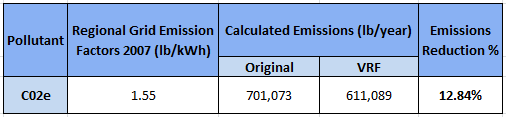 Variable Refrigerant Flow System
Cost Analysis
Emissions Analysis
Acoustical Design
Conclusion
Mechanical Option | Spring 2014
Alexander Radkoff
Advisor: Dr. Stephen Treado
Pittsburgh,
Acoustical Breadth Investigation
123 Alpha Drive
Pennsylvania
Recommended Noise Criterion - NC
Introduction
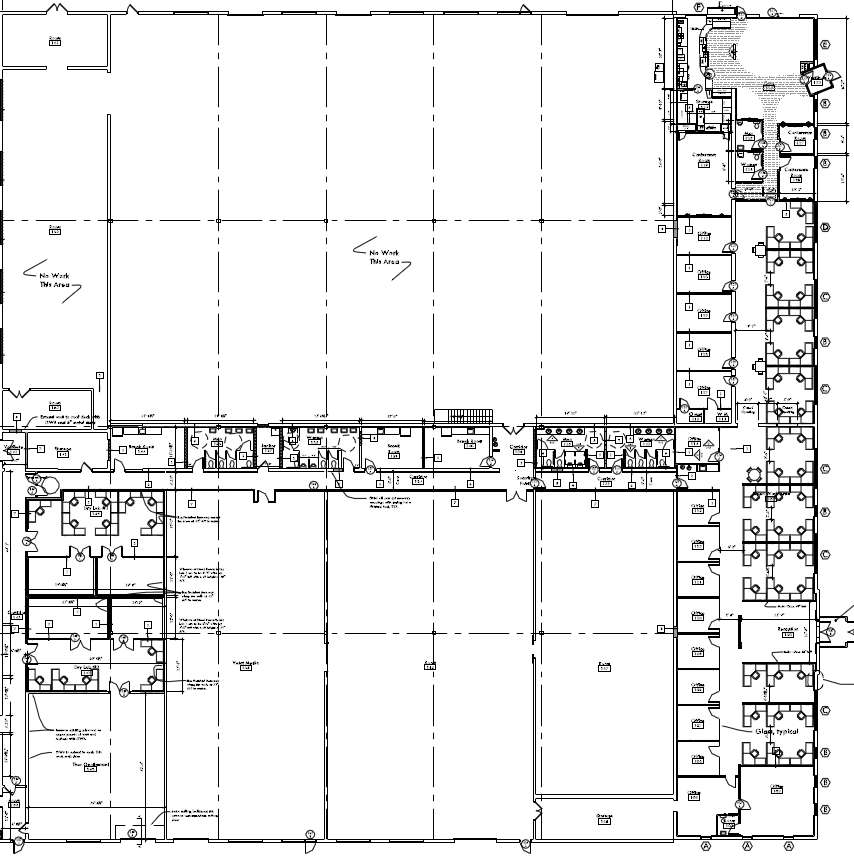 KEY
Existing Mechanical System
Variable Refrigerant Flow System
Private Offices


Conference Rooms

Open Plan
Offices
Cost Analysis
Emissions Analysis
Acoustical Design
Conclusion
Mechanical Option | Spring 2014
Alexander Radkoff
Advisor: Dr. Stephen Treado
Pittsburgh,
Acoustical Breadth Investigation
123 Alpha Drive
Pennsylvania
Existing Mechanical NC Rating
Existing Mechanical Conditions
Introduction
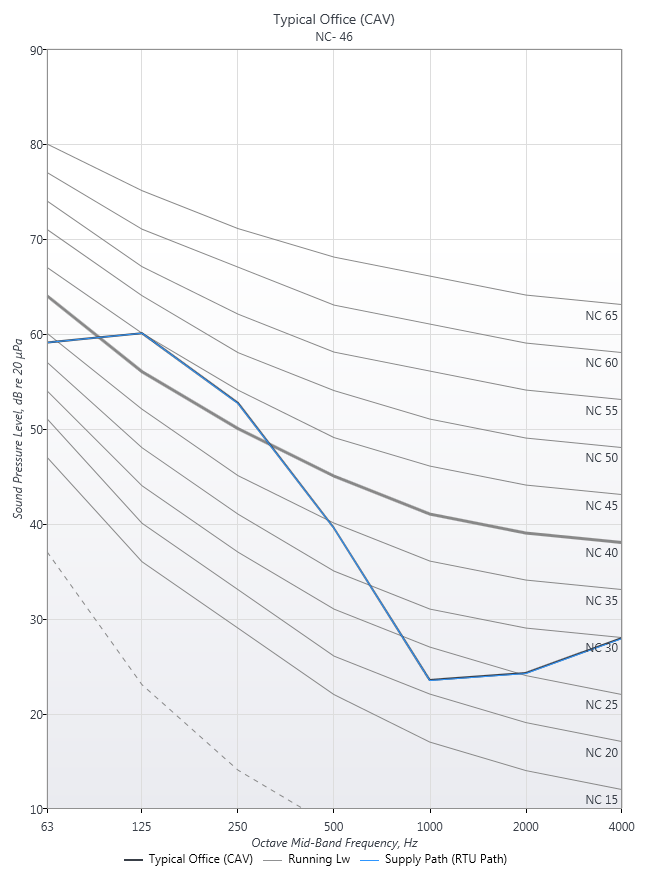 5 Ton Carrier 50TCD06 Rooftop Unit

1” Fiberglass Insulation

Room Dimensions : 34’x26’x8’

Measure SPL to nearest diffuser
Existing Mechanical System
NC-46
~ 48 dBA
Variable Refrigerant Flow System
Cost Analysis
Emissions Analysis
Acoustical Design
Conclusion
Mechanical Option | Spring 2014
Alexander Radkoff
Advisor: Dr. Stephen Treado
Pittsburgh,
Acoustical Breadth Investigation
123 Alpha Drive
Pennsylvania
Existing Mechanical NC Rating
Recommended Noise Criterion - NC
Introduction
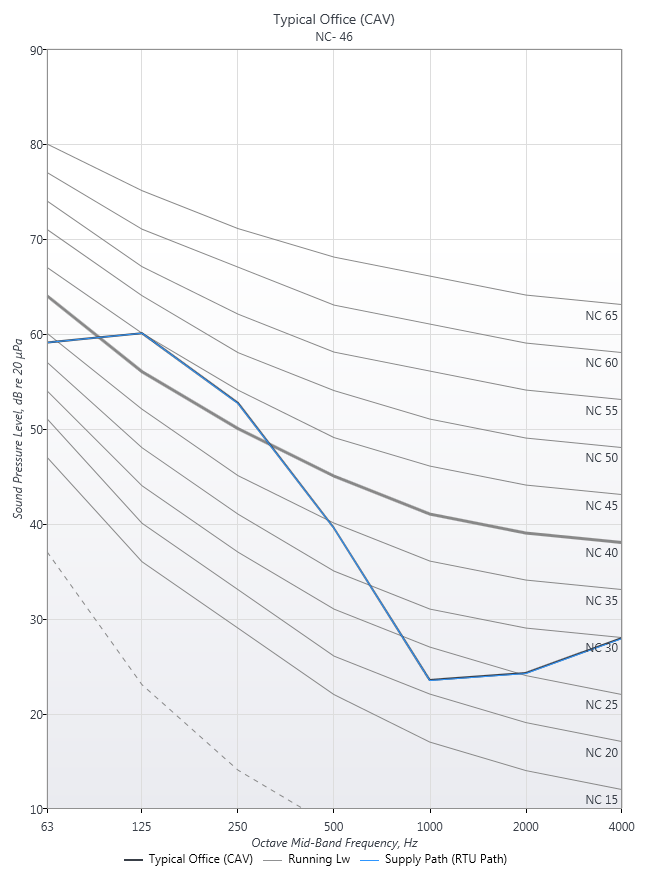 Existing Mechanical System
NC-46
~ 48 dBA
Variable Refrigerant Flow System
Cost Analysis
Emissions Analysis
Acoustical Design
Conclusion
Mechanical Option | Spring 2014
Alexander Radkoff
Advisor: Dr. Stephen Treado
Acoustical Breadth Investigation
Pittsburgh,
123 Alpha Drive
Pennsylvania
Proposed Mechanical Conditions
Recommended Noise Criterion - NC
Introduction
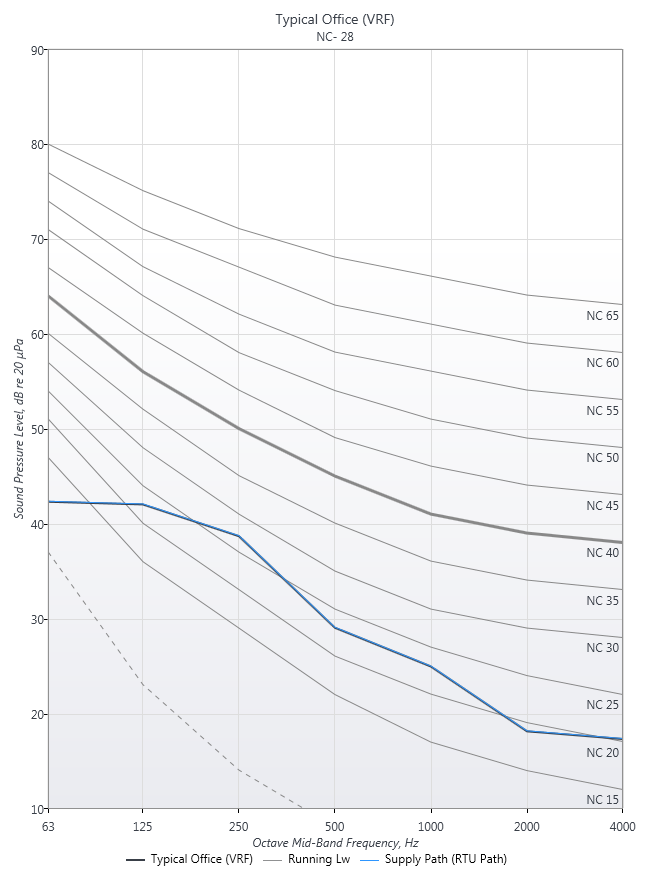 Samsung DMV AM024FN4dCH/AA 4 Way Cassette Fan Coil Units


Room Dimensions : 34’x26’x8’
Existing Mechanical System
NC-25
~ 32 dBA
Variable Refrigerant Flow System
Cost Analysis
Emissions Analysis
Acoustical Design
Conclusion
Mechanical Option | Spring 2014
Alexander Radkoff
Advisor: Dr. Stephen Treado
Acoustical Breadth Investigation
Pittsburgh,
123 Alpha Drive
Pennsylvania
Recommended Noise Criterion - NC
Recommended Noise Criterion - NC
Introduction
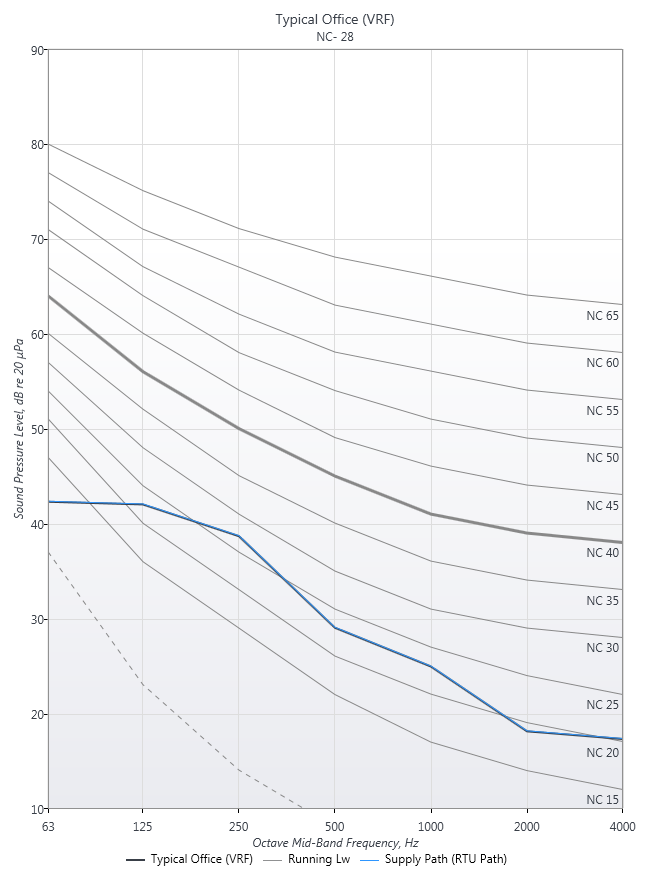 Existing Mechanical System
NC-25
~ 32 dBA
Variable Refrigerant Flow System
Cost Analysis
Emissions Analysis
Acoustical Design
Conclusion
Mechanical Option | Spring 2014
Alexander Radkoff
Advisor: Dr. Stephen Treado
Conclusion
Pittsburgh,
123 Alpha Drive
Pennsylvania
Introduction
Variable Refrigerant Flow System

First Costs – 51% more expensive than original
Annual Costs – 45% cheaper than original system
Payback Period – 16 years (uneconomical)
Emissions – 13% less annually than original
Improve occupant comfort
Acoustical Invesitgation

Original Design – did not meet recommended NC Ratings for office spaces
Potential for rumbly HVAC noise
VRF Design – met all recommended NC Rating and dBA values
Existing Mechanical System
Variable Refrigerant Flow System
Cost Analysis
Emissions Analysis
Acoustical Design
Conclusion
Mechanical Option | Spring 2014
Alexander Radkoff
Advisor: Dr. Stephen Treado
Pittsburgh,
Acknowledgements
123 Alpha Drive
Pennsylvania
Introduction
AE Staff and Faculty
Marc Portnoff
Jonathan Iams
Joel Butler
Dan Gardner
My friends and family
Existing Mechanical System
Variable Refrigerant Flow System
Cost Analysis
Emissions Analysis
Acoustical Design
Conclusion
Mechanical Option | Spring 2014
Alexander Radkoff
Advisor: Dr. Stephen Treado
Pittsburgh,
123 Alpha Drive
Pennsylvania
Introduction
Existing Mechanical System
Variable Refrigerant Flow System
Questions?
Cost Analysis
Emissions Analysis
Acoustical Design
Conclusion
Mechanical Option | Spring 2014
Alexander Radkoff
Advisor: Dr. Stephen Treado